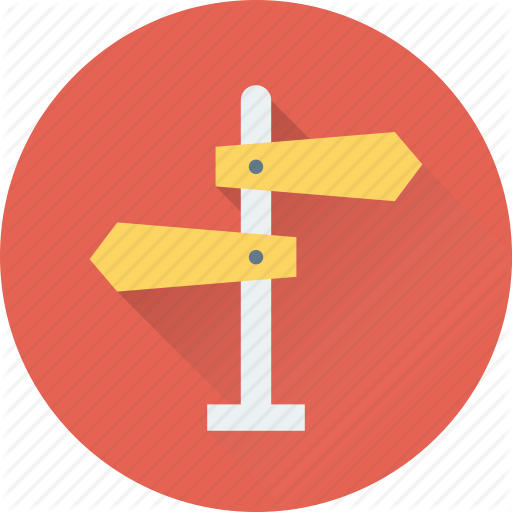 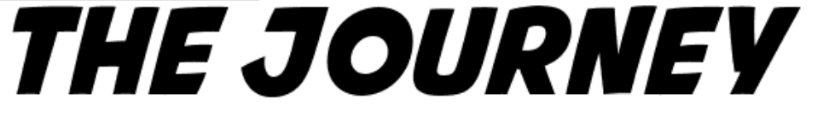 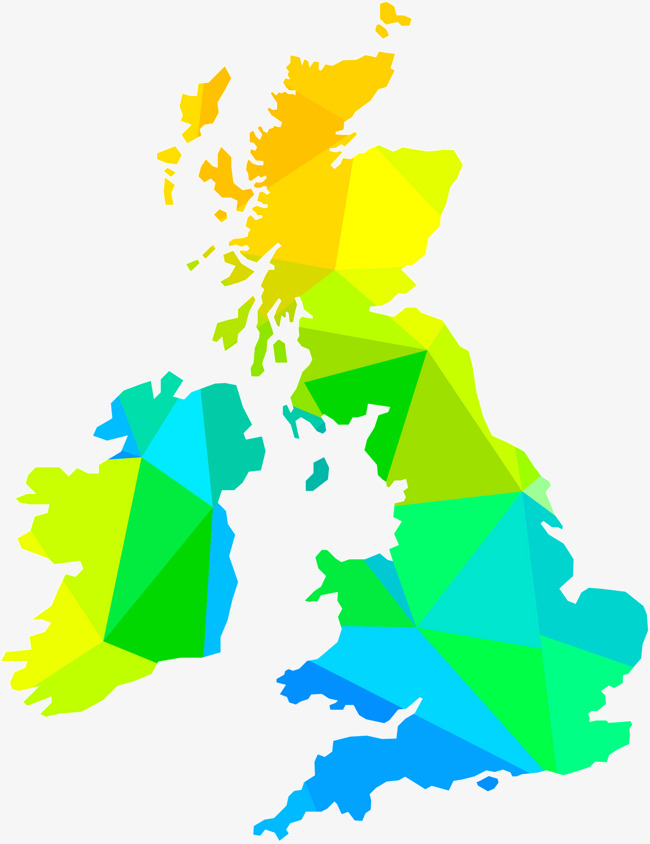 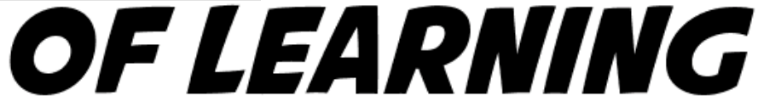 Design & Technology Year 9
Year 10 Summer Preparation
Assessment
Extended Write Product Evaluation
Final Product Assembly
Applying a finish
Card modelling/
prototyping
Recap QF5
Skills & polymers
DIRT
Justifying design decisions write up
Year 9 Summer Term 2
Applying aesthetic finishes
Materials & Processes
Disc sanding/ fret saw/laser cutter CAM
Recall: manufacturing Diary
Laminating 
technique
Recall: manufacturing Diary
Timber finishes
Ergonomics & Anthropometrics
Passive Amplifier
Existing Product
 Analysis
Initial Design 
Ideas/evaluations
User Profile
(UCD)
CAD: 2D Design
Task Analysis
Year 9 Summer Term 1
Final Design idea/
Evaluation
End of Unit Assessment
Design Brief & writing own Specification
Recap QF5Timbers – manufactured boards
Orthographic
Projection of phone
Create an inspirational mood board
CAD: Sketch up
Extended Write Product Evaluation
Thermosetting/
Thermoforming plastics and sustainability
Orthographic 
Projection
Final Design idea/
Evaluation
CAD: 2D Design
Design Brief & Specification
DIRT
Year 9 Spring Term 2
Recap QF5 Hardwood, softwoods
Recall: manufacturing Diary
Create an inspirational mood board
Design Movements/work of others
Card modelling
prototyping
Task Analysis
Open Book Assessment
Final Product Assembly
Initial Design 
Ideas/evaluations
Recap QF5
Skills & polymers
Project Introduction
Extended write
Evaluation
Renewable energy sources
End of Unit
Assessment
Final architectural model
Year 9 Spring Term 1
Year 9 Autumn Term 2
Design movements Clock
Final model finishing
Recap QF5
Sustainability
Recap QF5 Electrical components
CAD: 2D Design
Technical drawing
DIRT
Introduction into architectural drawing
2pt perspective
User Profile (UCD)
Final Design Idea/
Evaluation CAD
Sustainable resources
Carbon Footprint
Analysing the work of
Others/existing product
Design Ideas/evaluations
Task analysis/
Mind mapping
Recap QF5
carbon footprint
Design Problems
Course Introduction
Design Brief
Floor plans
Perspective
drawing
Identifying
Design problems.
Problems with city living. Overcrowding
Create an inspirational mood board Architecture & interior spaces
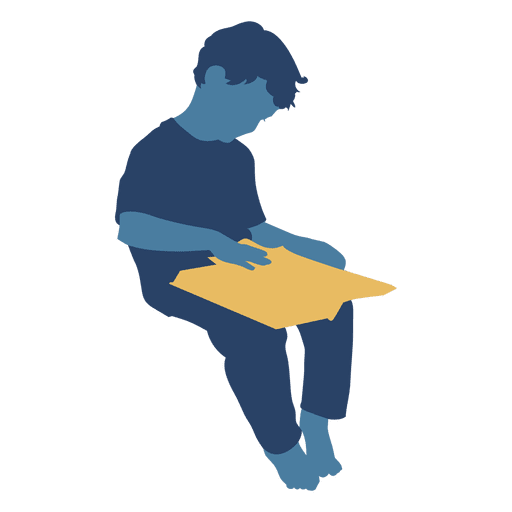 Year 9 Autumn Term 1
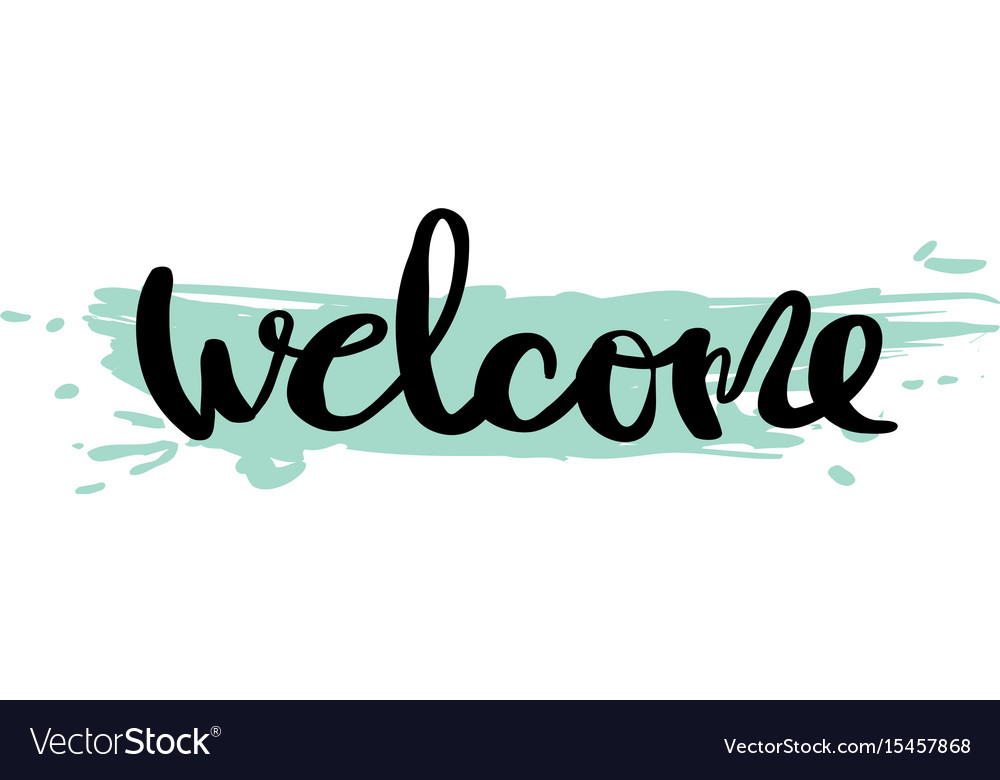 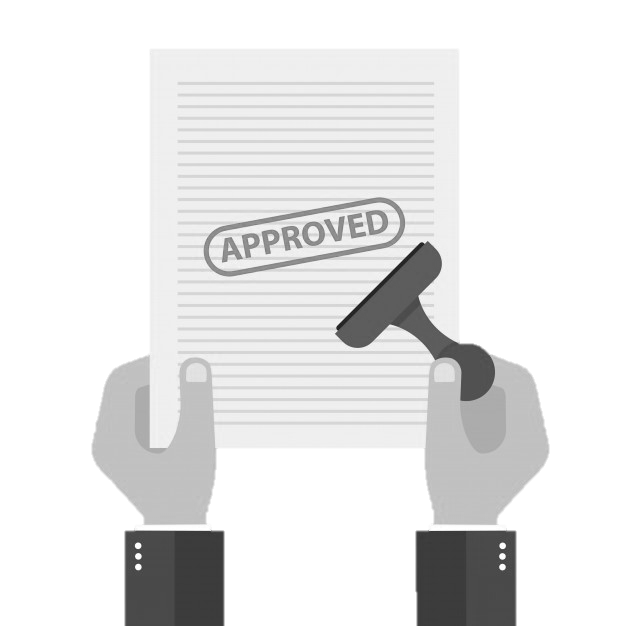 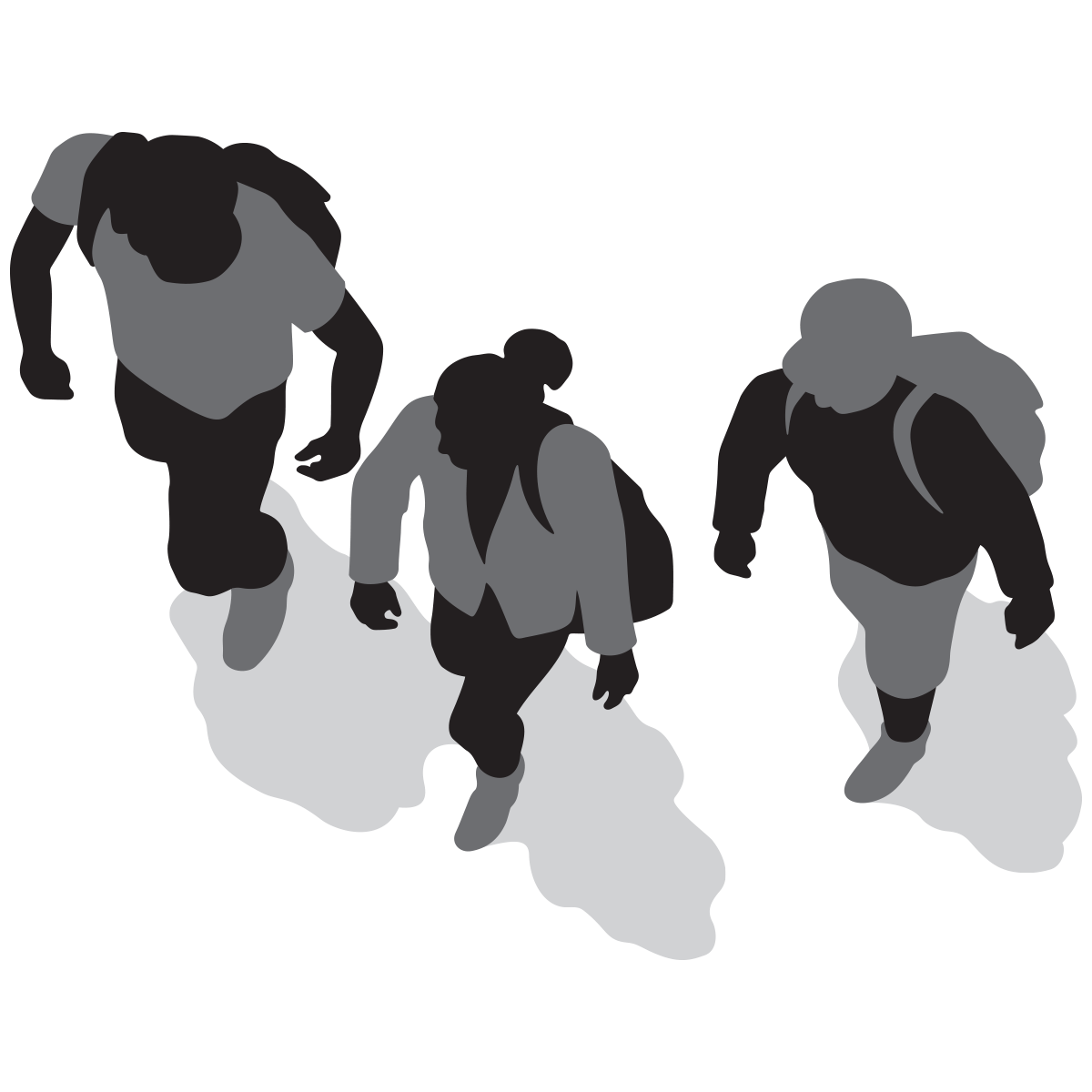 Year 9
Summer
preparation
Sustainable Living Project
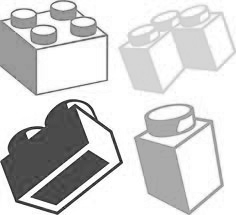 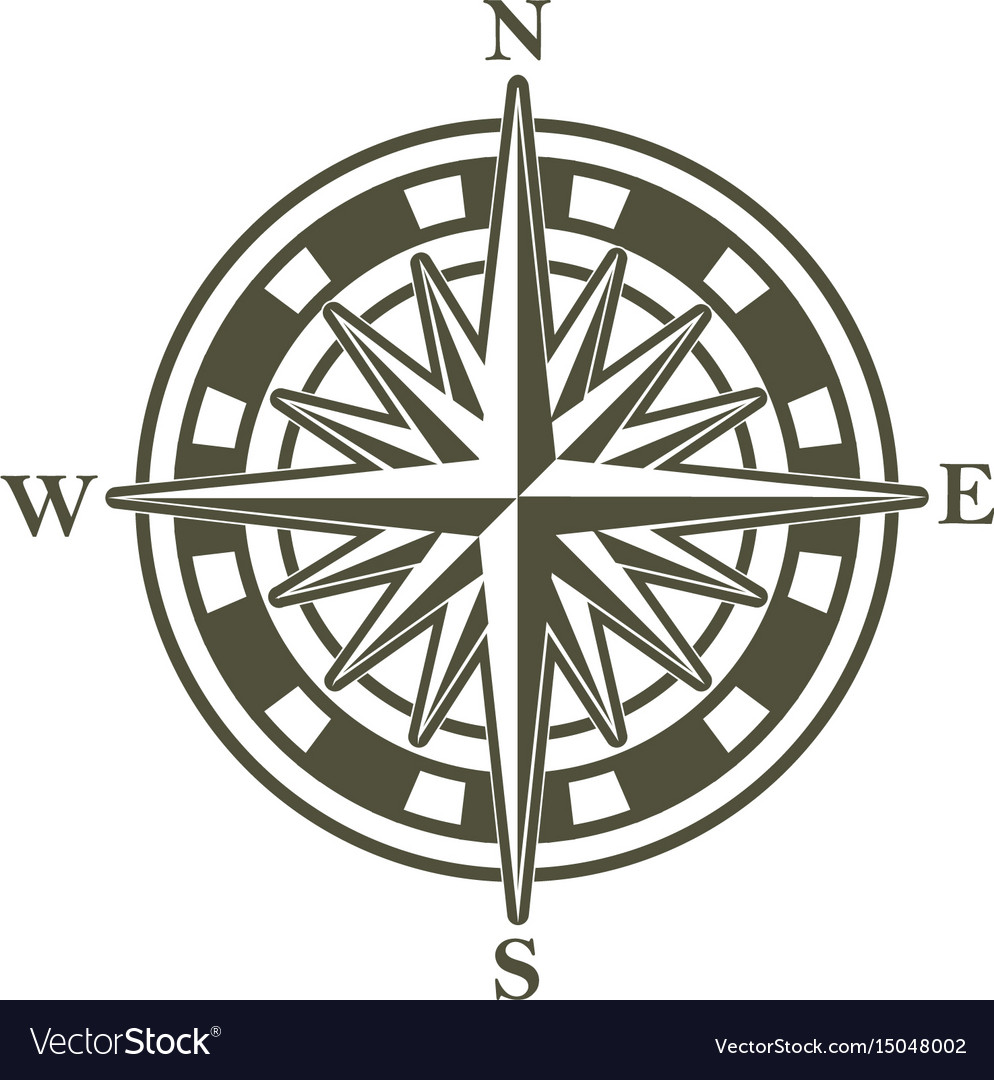 Key
Careers/industry
PSHE
Culture Capital 
Extended Writing 
DIRT 
Assessment
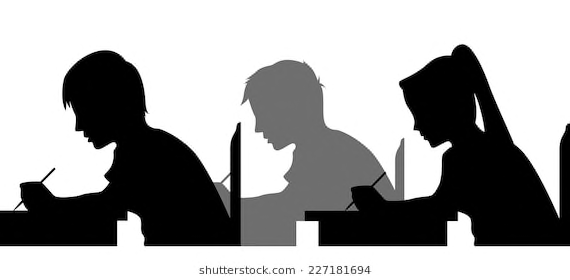